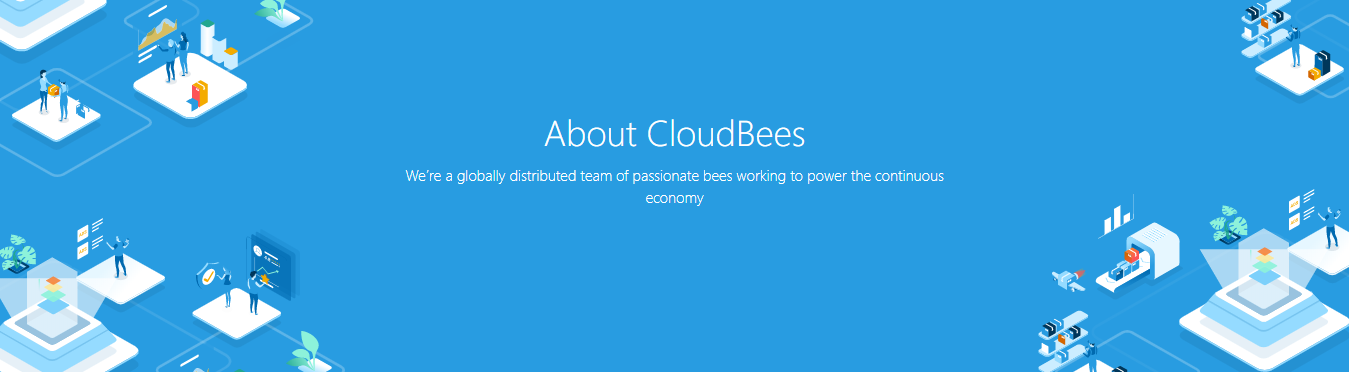 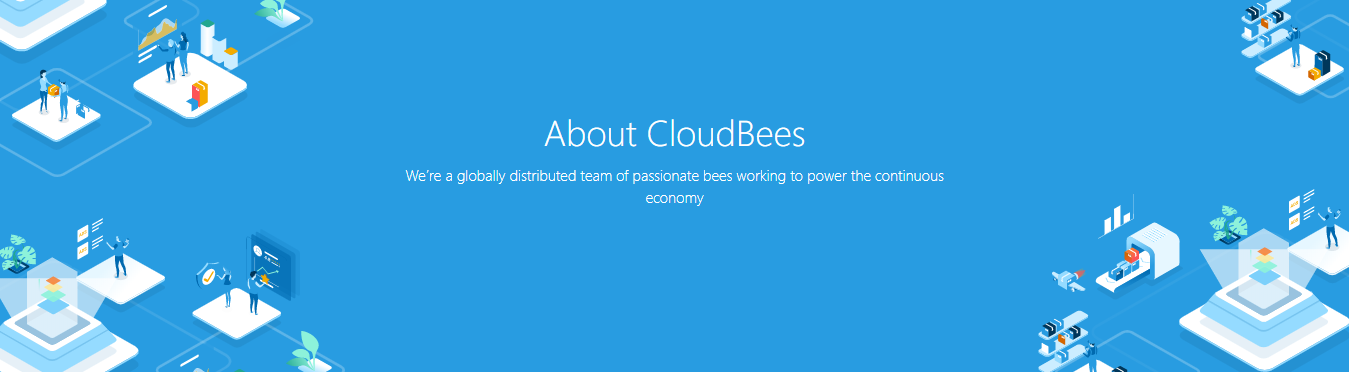 DevSecOps SKILup Day
17-September, 2020
Shift Security Everywhere
Tim Johnson
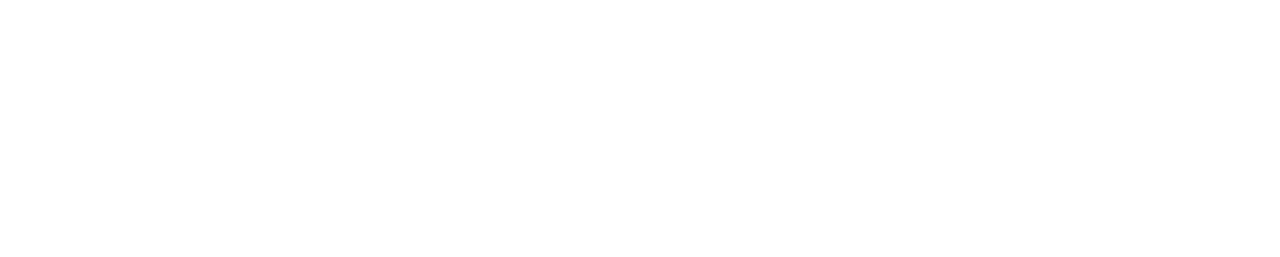 Controversial Statement
DevSecOps doesn’t exist - or shouldn’t
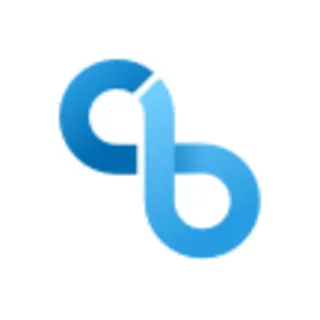 2
The “traditional” view of Security
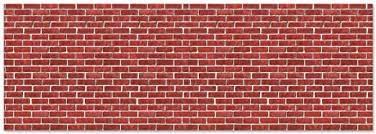 DEV
TEST
PROD
SEC
PRE
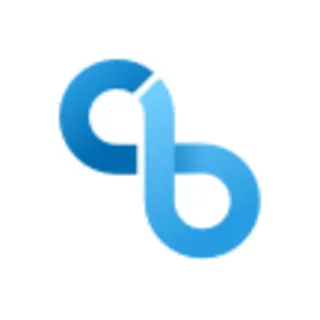 3
[Speaker Notes: Please adjust diagram to fit only in the left hand side of the box]
The “Shift Left” view of Security
DEV
TEST
PROD
SEC
PRE
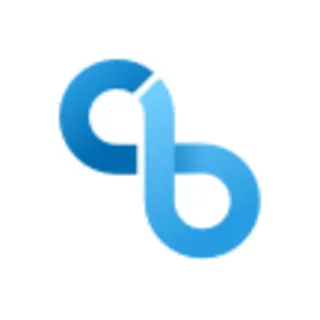 4
[Speaker Notes: Please adjust this diagram as well]
The Continuous DevOps process
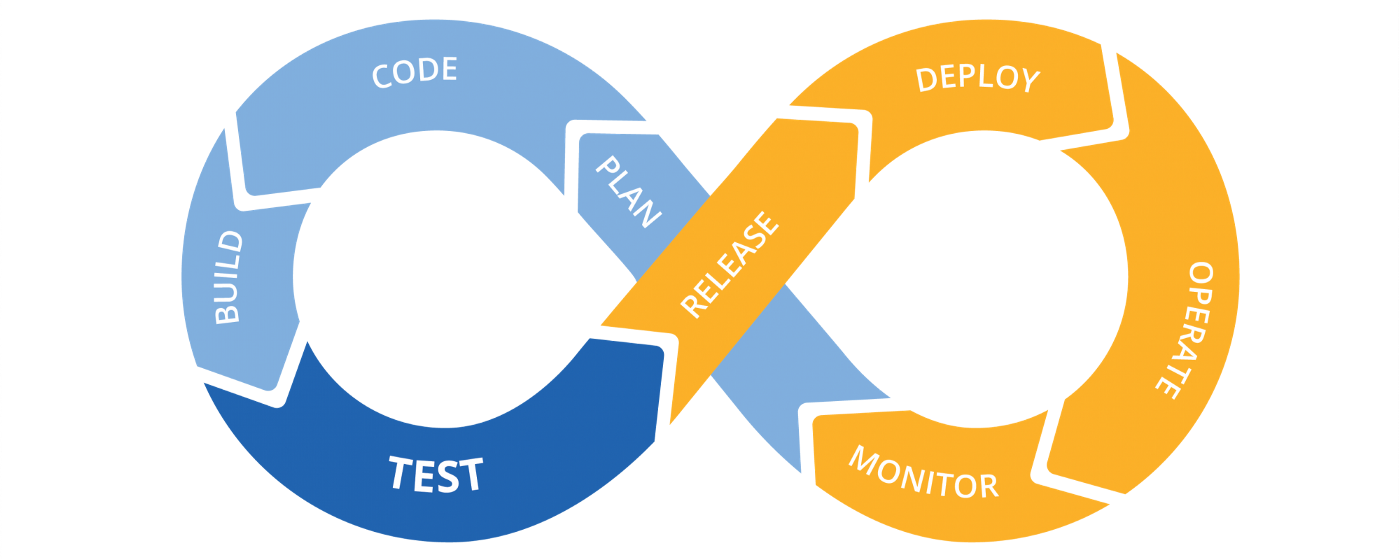 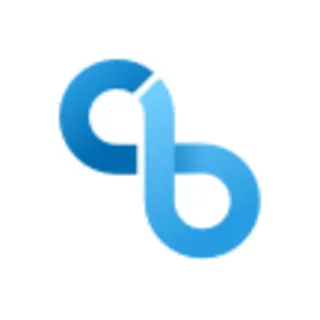 5
The “Shift Security Left” Fallacy
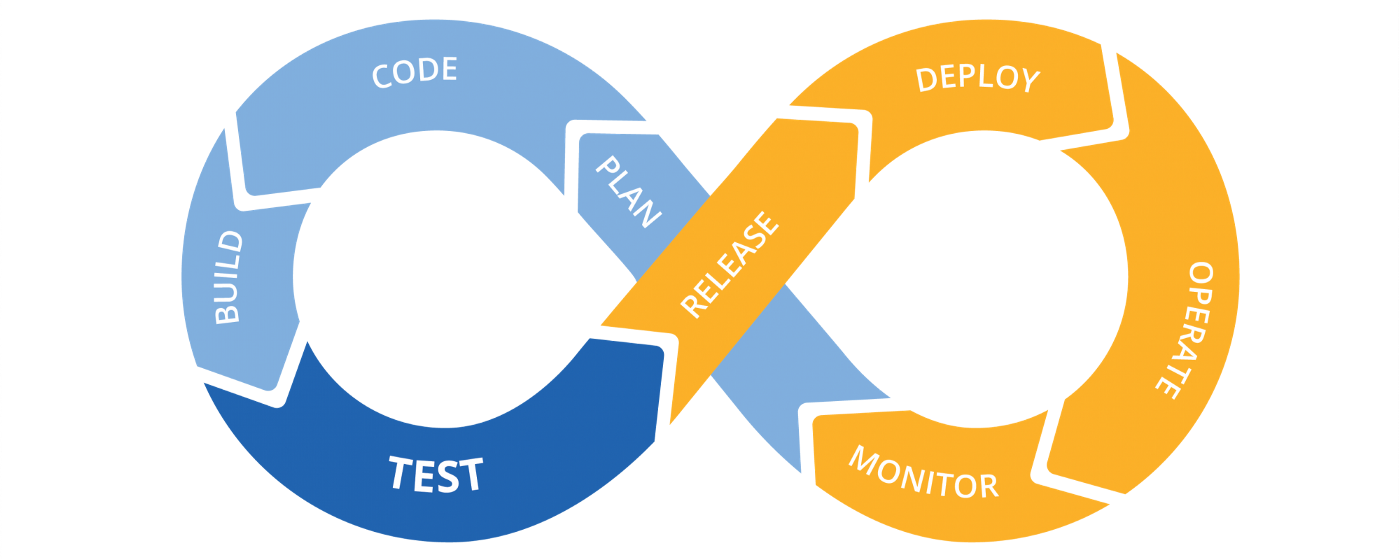 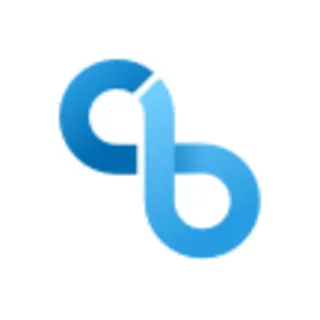 6
The “Shift Security Left” Fallacy
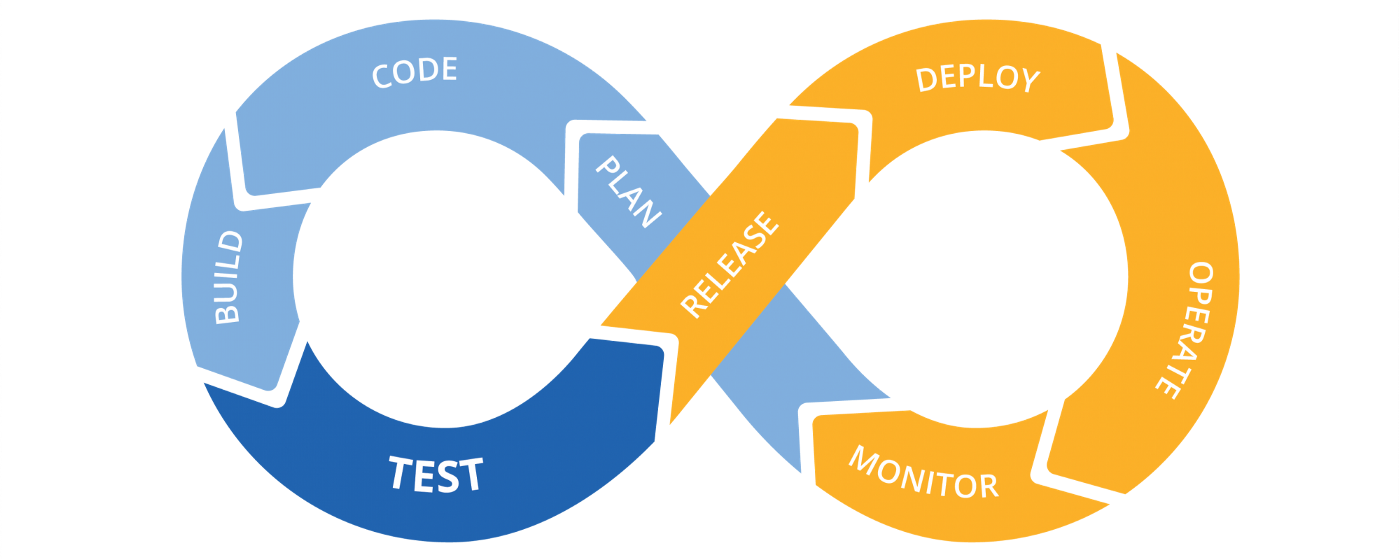 What about this side?
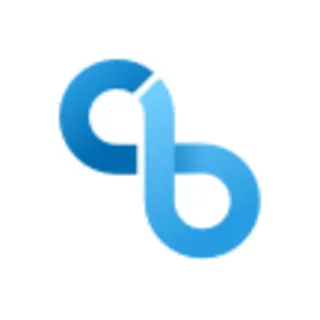 7
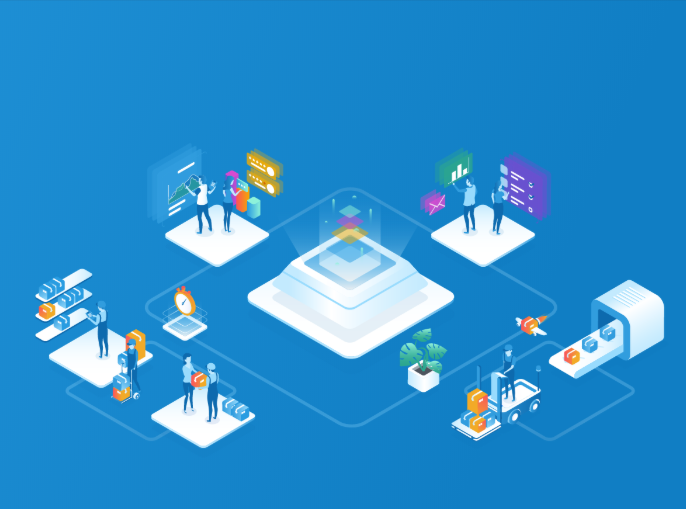 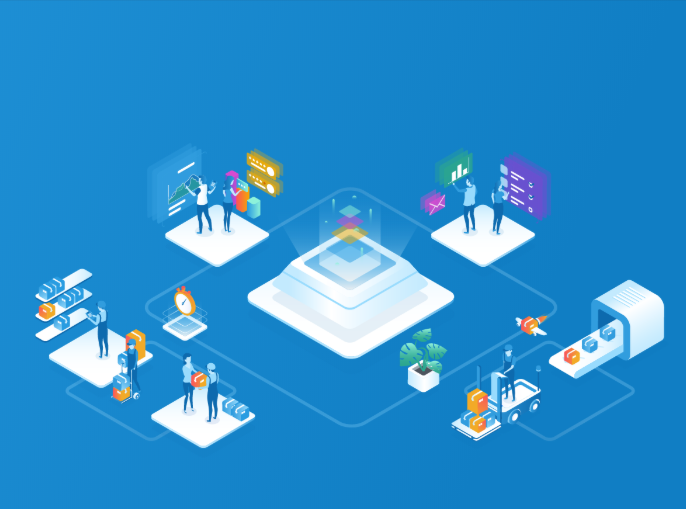 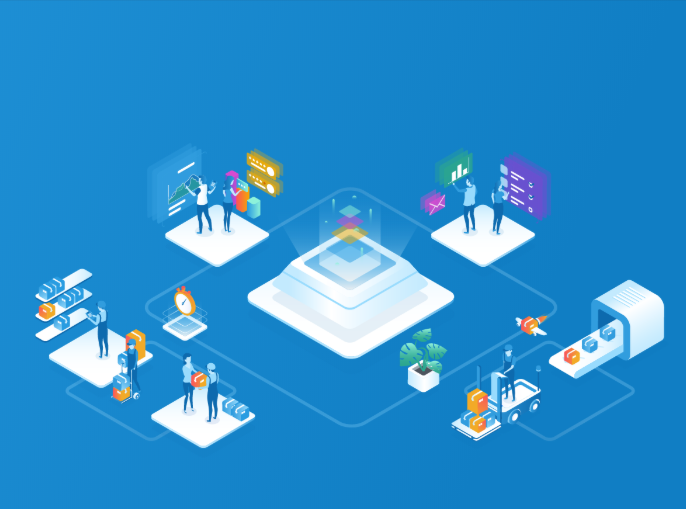 Delivery Security
[Speaker Notes: Please remove the image on this ppt and replace it onto the left side]
Delivery Exposures
Wrong Thing Released
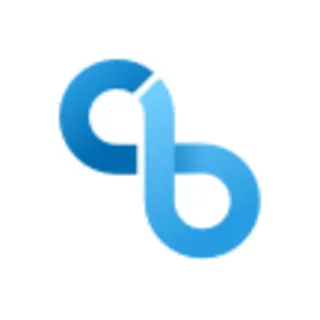 9
Delivery Exposures
Wrong Thing Released
Unknown Changes
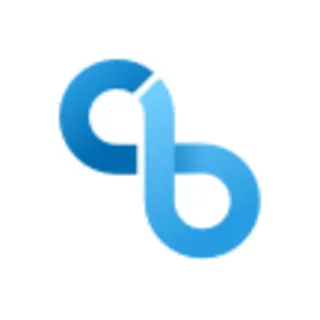 10
Delivery Exposures
Wrong Thing Released
Unknown Changes
Manual Steps
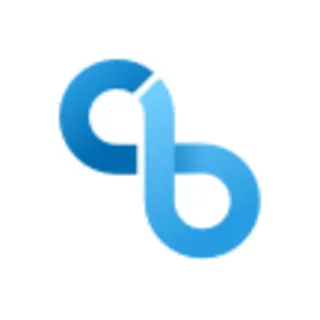 11
Delivery Exposures
Wrong Thing Released
Unknown Changes
Manual Steps
Deployment Failure
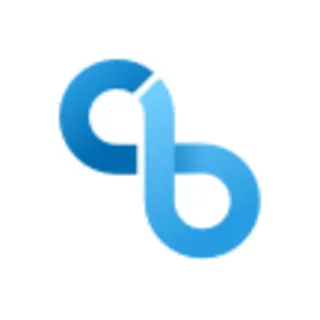 12
[Speaker Notes: Please shift so that all the words fit on the left hand side]
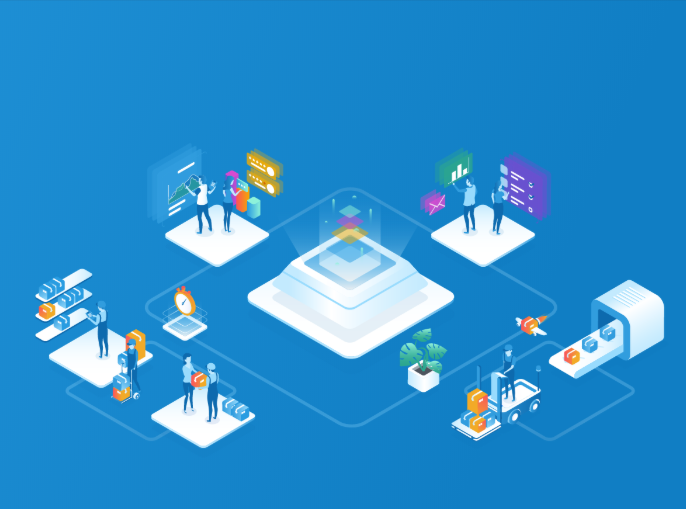 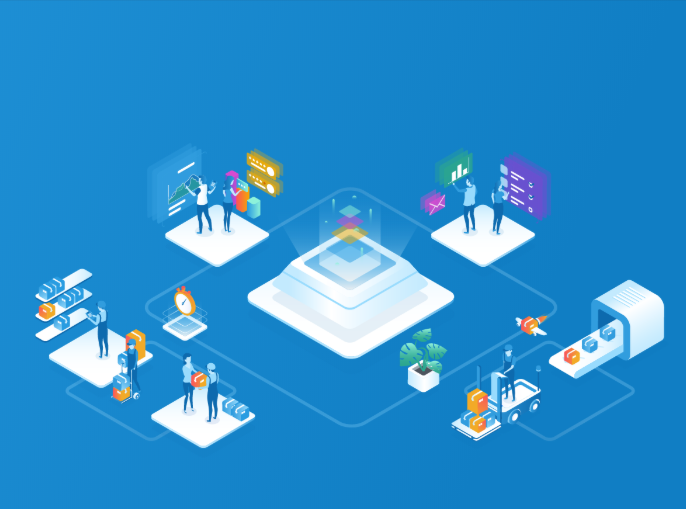 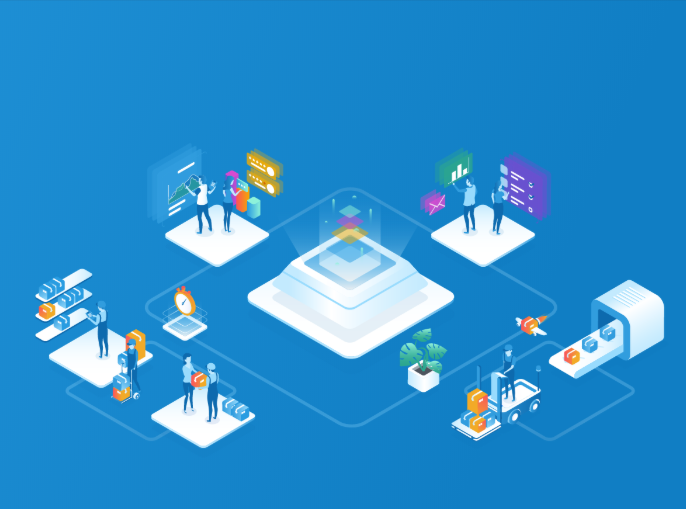 Production Security
[Speaker Notes: Please adjust so the image is to the left]
The DORA Metrics
MTTD
MTTR
We found a problem!
We fixed the problem!
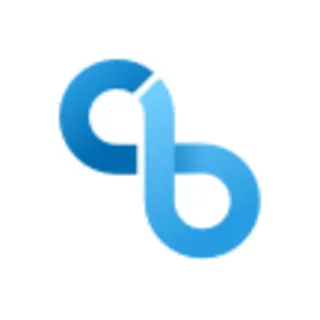 14
The Scary Part
MTTR
MTTD
EXPOSURE
We fixed the problem!
We found a problem!
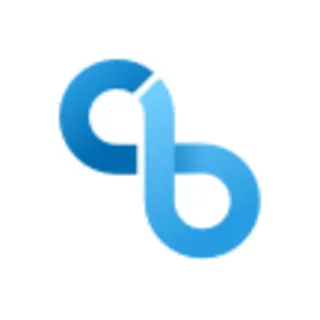 15
The New Metric - MTTMitigate
MTTR
MTTD
MTTM
We turned it off
or    -
Rolled it back
We fixed the problem!
We found a problem!
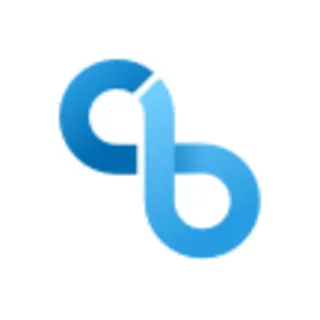 16
The Updated DORA Metrics
MTTD = MTTM
MTTR
We found a problem!
And
We instantly;
Turned it off
or    -
Rolled it back
We fixed the problem!
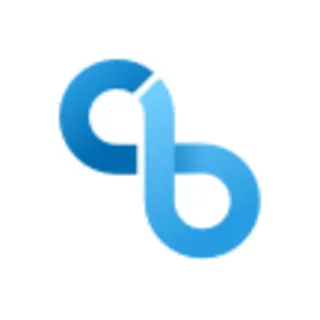 17
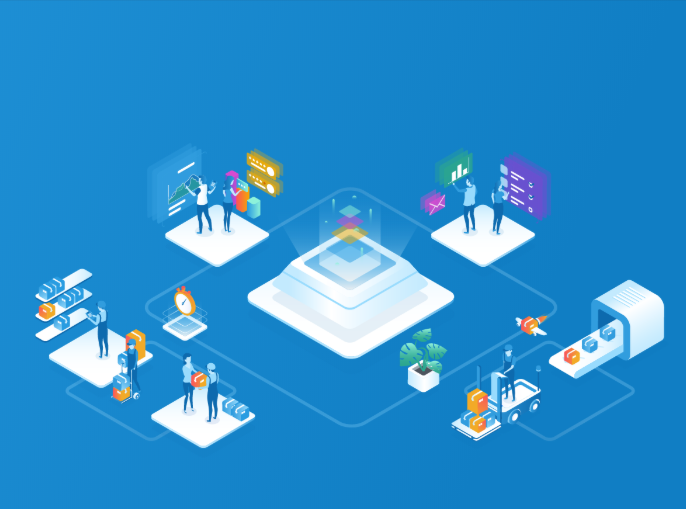 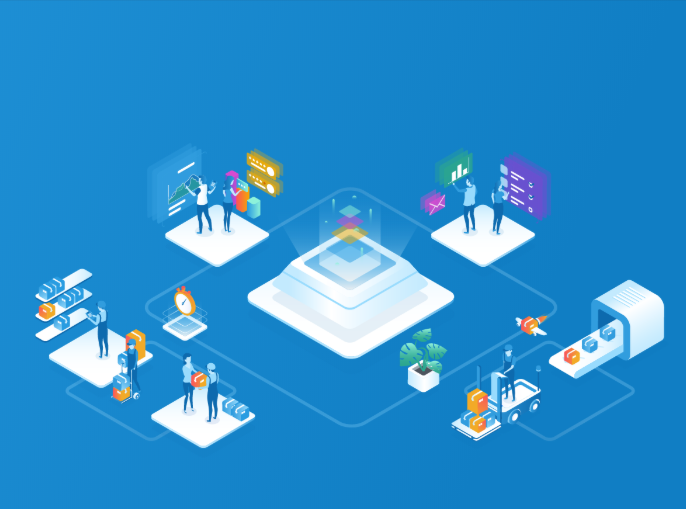 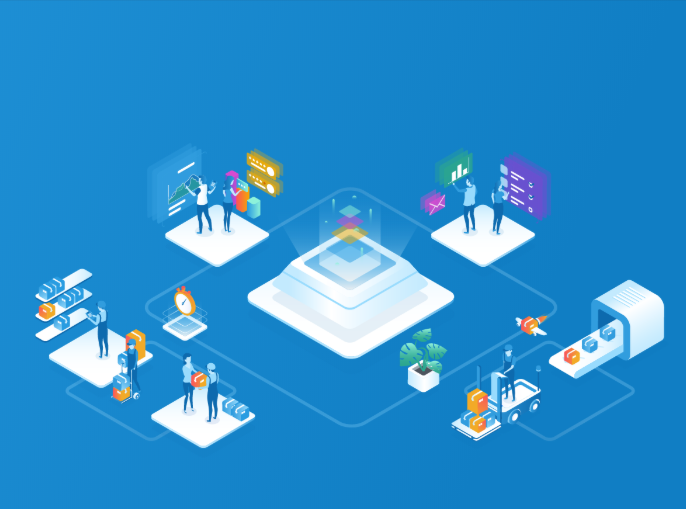 Shifting Security
Everywhere
[Speaker Notes: Same edits as other title slides please]
Q: Where does DevSecOps fit?
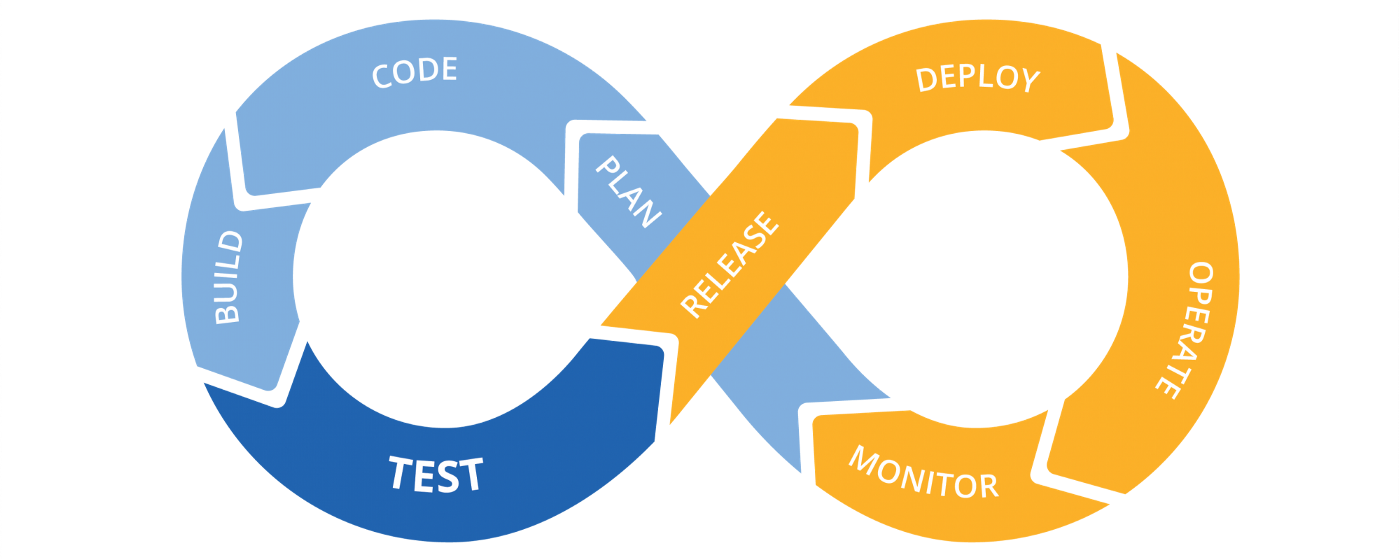 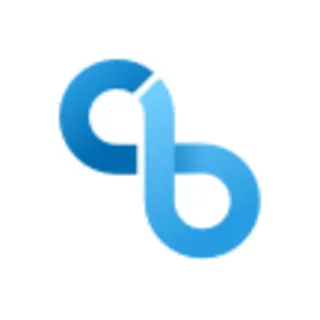 19
A: Everywhere!
Delivery
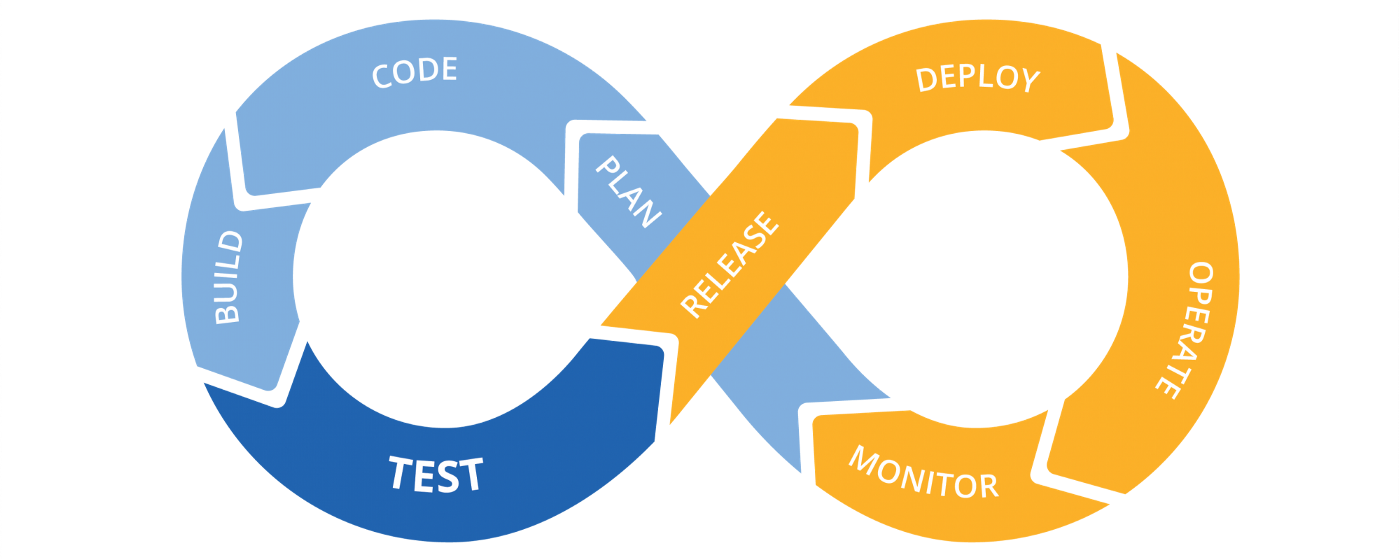 Development
Production
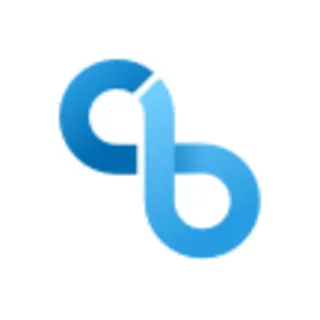 20
[Speaker Notes: Please adjust to fit all in the left]
Secure in Development
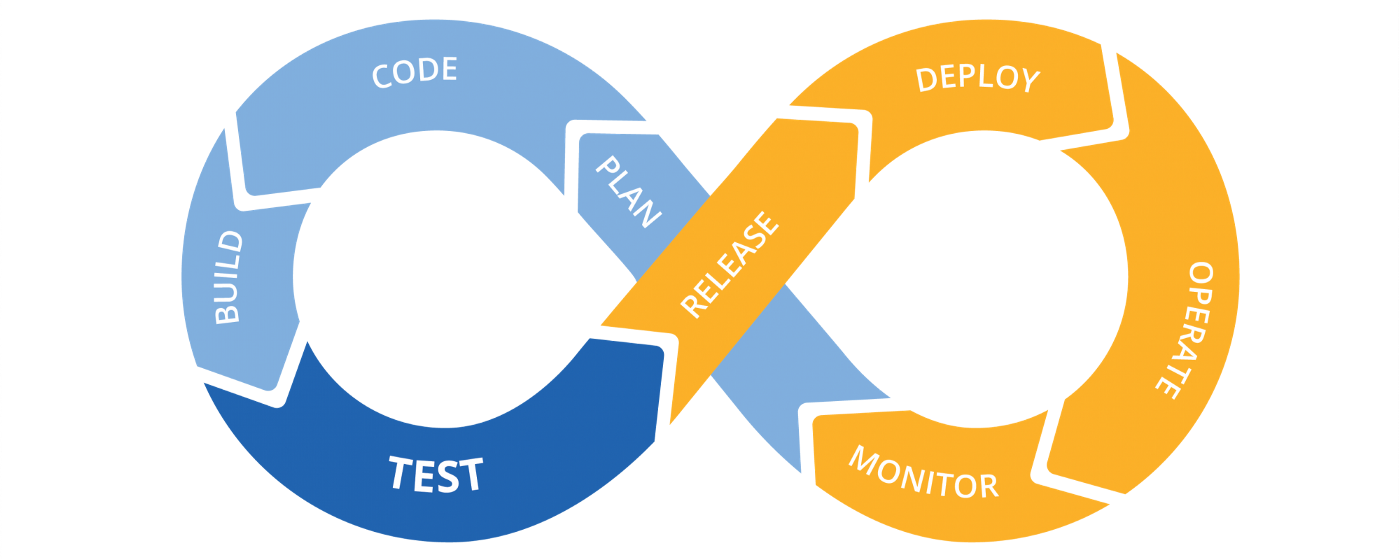 Development
The right people are making the right changes
The right sets of tests were performed 
The code passed our thresholds
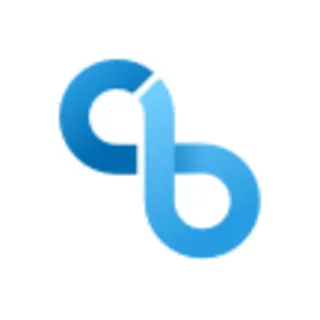 21
[Speaker Notes: Same as previous]
Immutable pipeline & components 
Changes detected, analyzed, approved
Automated everything - no manual steps 
Automatic rollback on failure
Secure in Delivery
Delivery
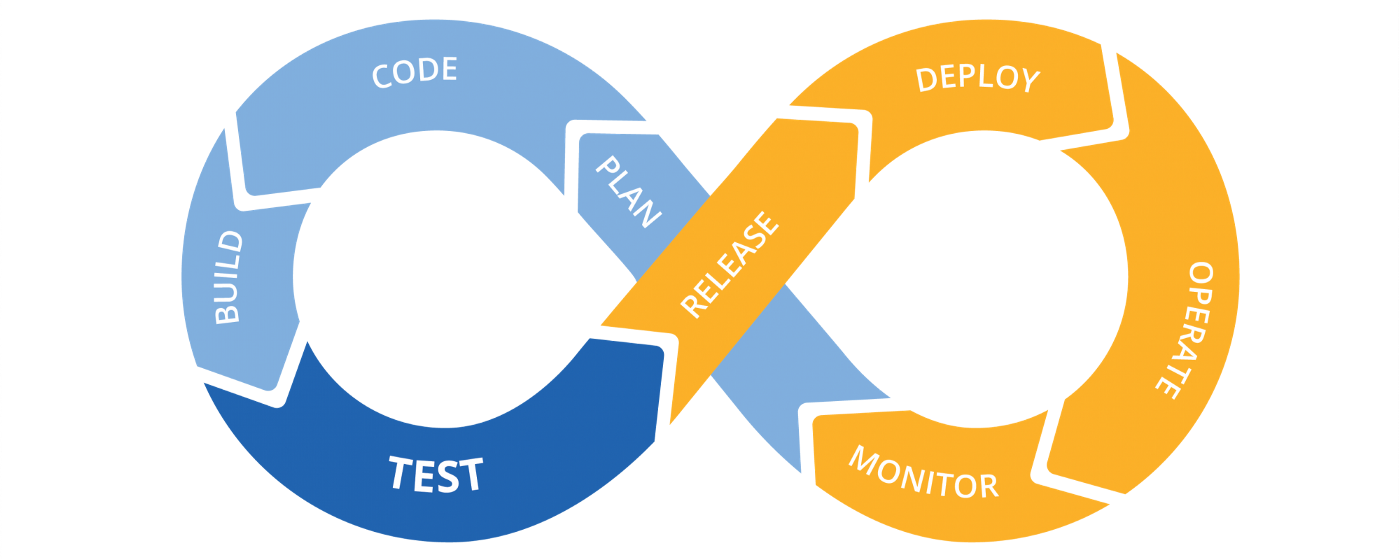 Development
The right people are making the right changes
The right sets of tests were performed 
The code passed our thresholds
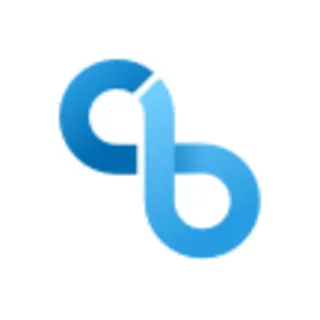 22
[Speaker Notes: Same as previous]
Immutable pipeline & components 
Changes detected, analyzed, approved
Automated everything - no manual steps 
Automatic rollback on failure
Secure in Production
Delivery
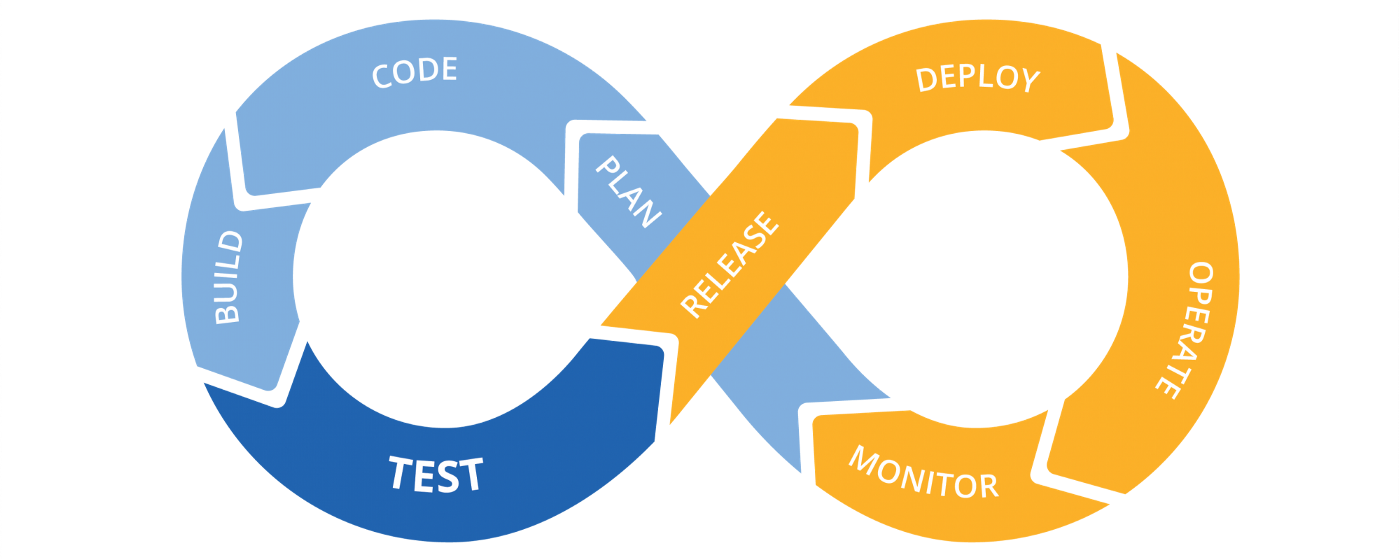 Development
The right people are making the right changes
The right sets of tests were performed 
The code passed our thresholds
Bill of materials
Instant mitigation without redeployment
Graceful recovery and rollbacks
Integrated and automated
Production
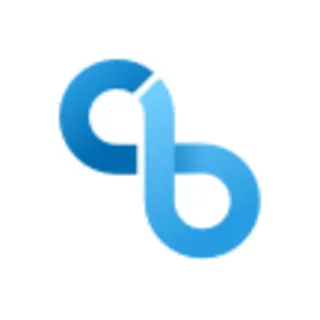 23
[Speaker Notes: Same as previous]
Want to know more?
www.cloudbees.com/solutions/devsecops
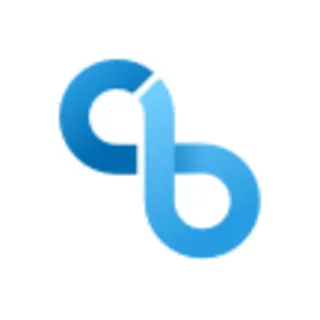 24
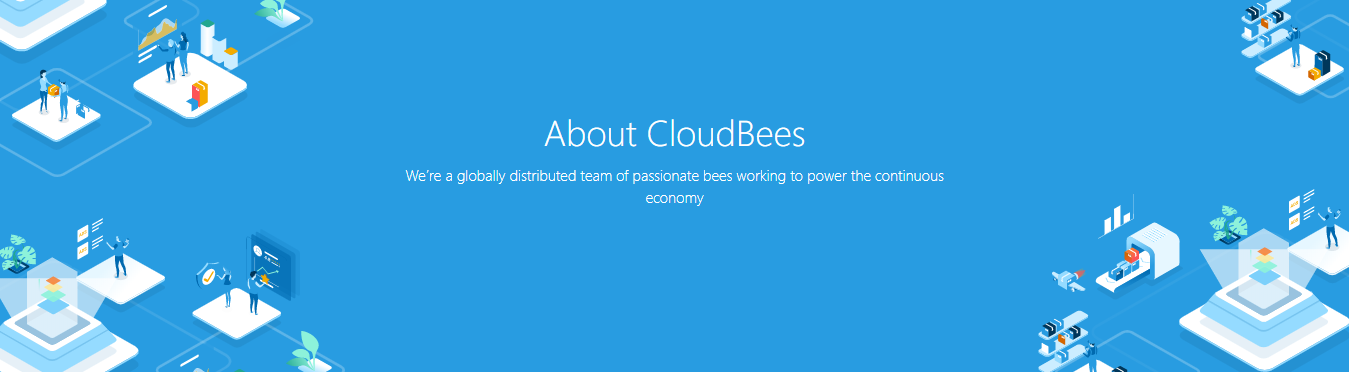 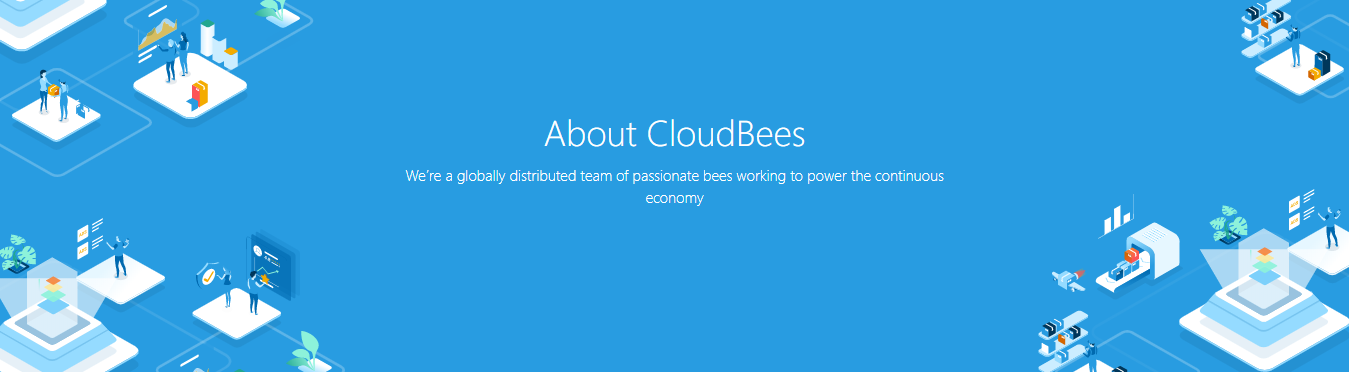 Thank You
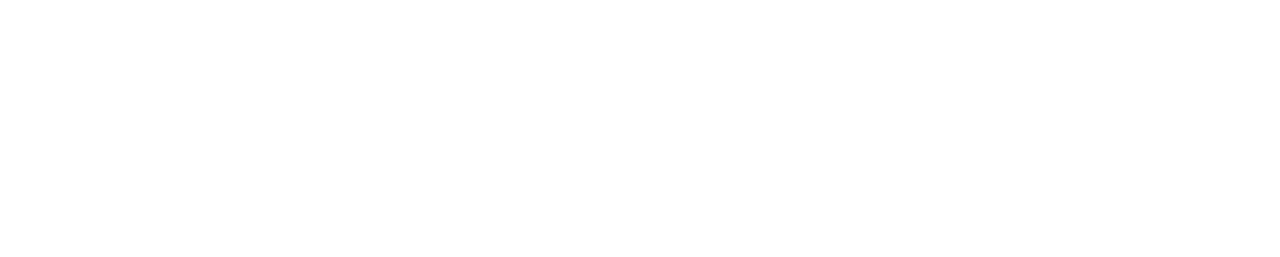